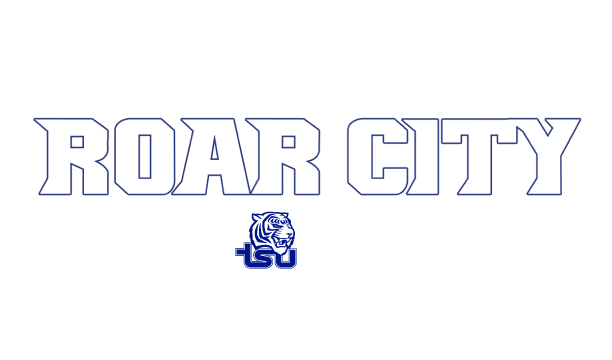 (FULL PLAY CALL HERE)
4 0
4 0
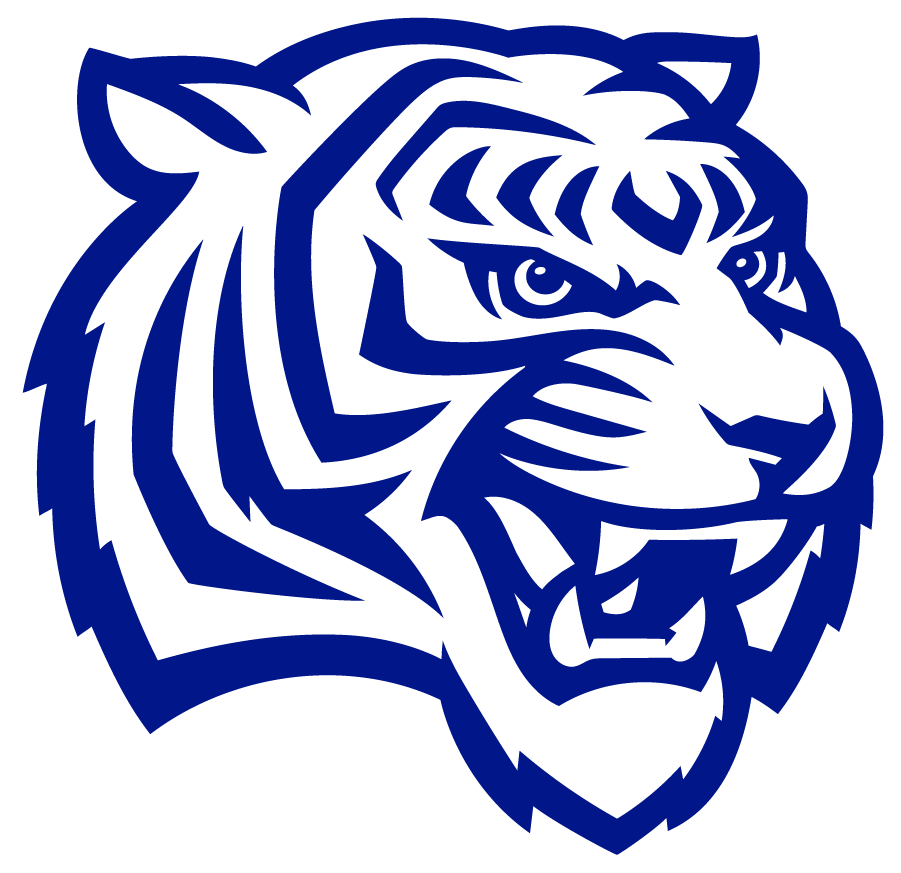 5 0
5 0
X
Z
Y
H
Q
T